Case: Peri-Operative Immunotherapy in Early-Stage NSCLC
Joshua E. Reuss, MD
Thoracic Medical Oncologist
Assistant Professor of Medicine
Georgetown University School of Medicine
Washington, D.C.
Resource Information
About This Resource
These slides are one component of a continuing education program available online at MedEd On The Go titled Earlier Use of ICIs in NSCLC: Integrating the Latest Evidence Into Clinical Practice

Program Learning Objectives:
Apply the latest evidence to optimize the use of neoadjuvant immunotherapy treatment options to improve outcomes of patients with resectable NSCLC
Apply the latest evidence to optimize the use of adjuvant immunotherapy treatment options to improve outcomes of post-resection NSCLC patients
Evaluate current and emerging evidence to inform patient selection and treatment strategies with perioperative immunotherapy in early-stage NSCLC

MedEd On The Go®
www.mededonthego.com
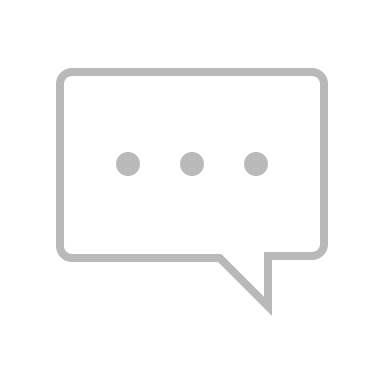 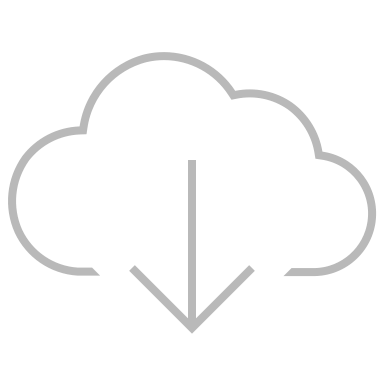 This content or portions thereof may not be published, posted online or used in presentations without permission.
This content can be saved for personal use (non-commercial use only) with credit given to the resource authors.
To contact us regarding inaccuracies, omissions or permissions please email us at support@MedEdOTG.com
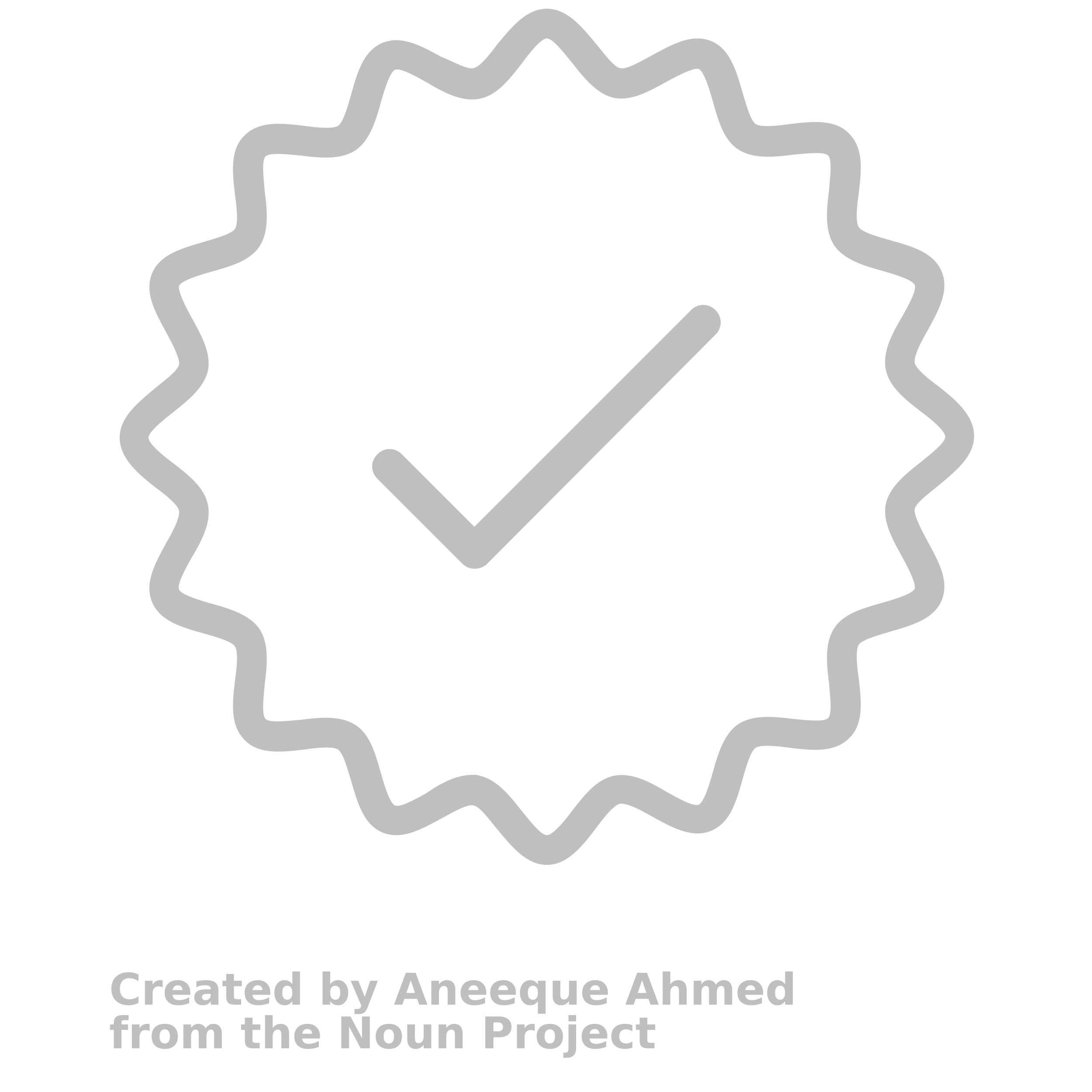 Disclaimer
The views and opinions expressed in this educational activity are those of the faculty and do not necessarily represent the views of Total CME, LLC, the CME providers, or the companies providing educational grants. This presentation is not intended to define an exclusive course of patient management; the participant should use their clinical judgment, knowledge, experience, and diagnostic skills in applying or adopting for professional use any of the information provided herein. Any procedures, medications, or other courses of diagnosis or treatment discussed or suggested in this activity should not be used by clinicians without evaluation of their patient's conditions and possible contraindications or dangers in use, review of any applicable manufacturer’s product information, and comparison with recommendations of other authorities. Links to other sites may be provided as additional sources of information.
Case Example
Mr. W is a 77-year-old male with a history of COPD, type 2 diabetes, HTN and HLD who presents to you for a recommendation on management of locally advanced NSCLC. He had been following with pulmonology with yearly CT scans for a growing right upper lobe (RUL) lung nodule but was lost to follow-up during the COVID-19 pandemic and recently re-presented. Repeat CT imaging and PET/CT shows a 5.4 x 4.7cm FDG-avid RUL lung mass along with an enlarged right hilar and precarinal lymph node. Pathology from EBUS with bronchoscopic biopsy returns showing keratinizing squamous cell carcinoma of RUL lung mass, with right paratracheal and precarinal lymph nodes positive for NSCLC. A brain MRI is negative for intracranial metastases. The patient’s case is reviewed at multidisciplinary tumor board and is deemed as potentially resectable.

What is your recommended treatment approach for Mr. W?
COPD, chronic obstructive pulmonary disease; COVID-19, coronavirus disease; CT, computed tomography; EBUS, endobronchial ultrasound; FDG, fluorodeoxyglucose; HTN, hypertension; HLD, hyperlipidemia; MRI, magnetic resonance imaging; NSCLC, non-small cell lung cancer; PET, positron emission tomography; RUL, right upper lobe
A Visual Glossary of Terms
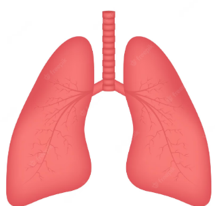 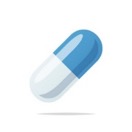 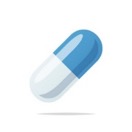 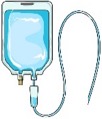 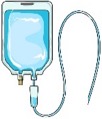 Neoadjuvant = treatment before surgery
Adjuvant = treatment after surgery
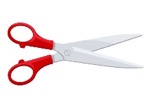 Peri-operative = treatment before and after surgery
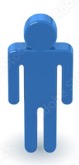 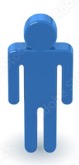 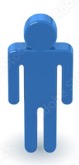 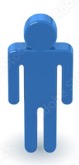 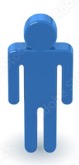 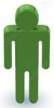 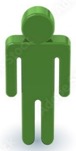 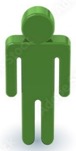 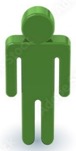 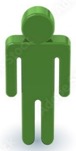 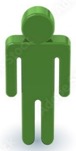 - alive, disease-free
1 year
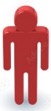 - alive, cancer recurred
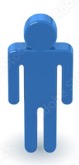 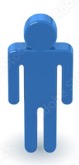 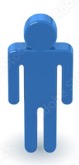 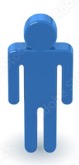 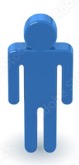 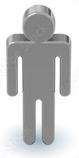 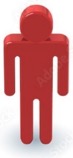 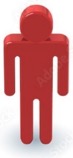 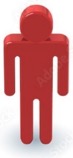 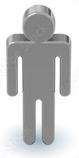 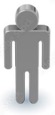 - dead
1-year disease-free survival (DFS) = 50%
1-year overall survival (OS) = 80%
KEYNOTE-671 Study DesignRandomized, Double-Blind, Phase 3 Trial
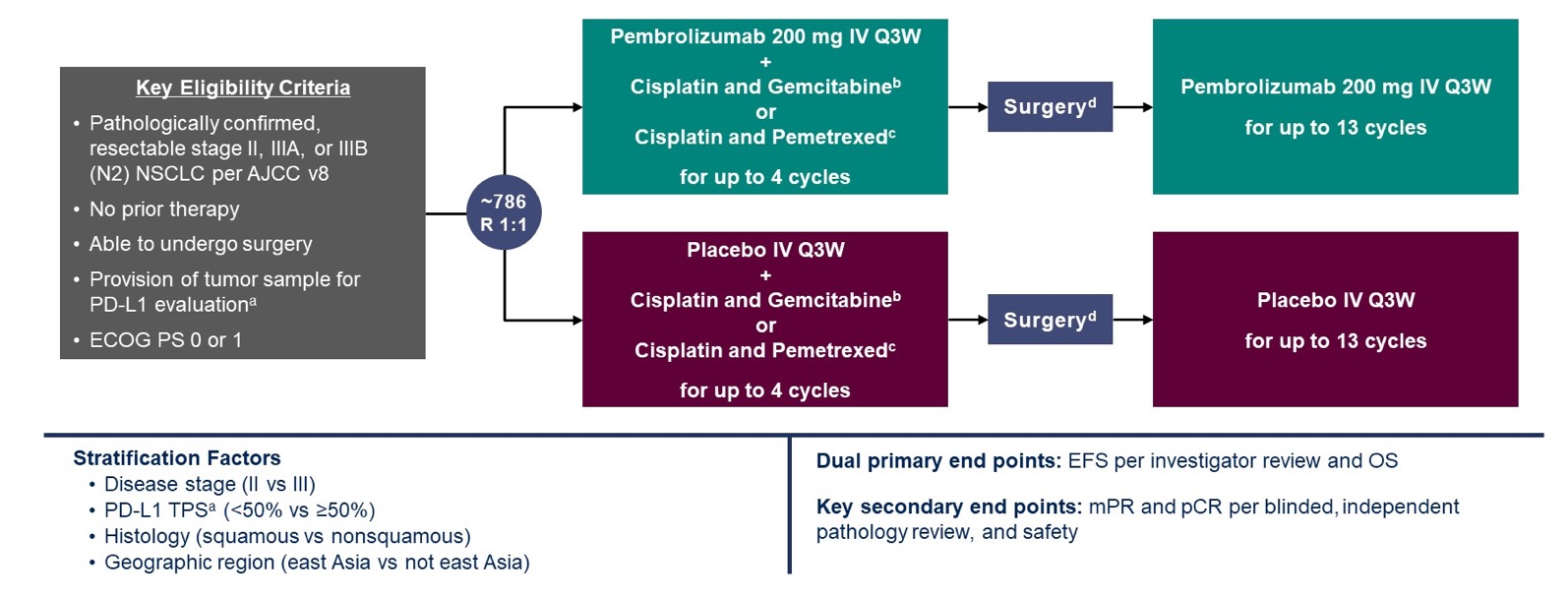 aAssessed at a central laboratory using PD-L1 IHC 22C3 pharDx; bCisplatin 75 mg/m2 IV Q3W + gemcitabine 1000 mg/m2 IV on days 1 and 8 Q3W was permitted for squamous histology only; cisplatin 75 mg/m2 IV Q3W + pemetrexed 500 mg/m2 IV Q3W was permitted for nonsquamous histology only; dRadiotherapy was to be administered to participants with microscopic positive disease, or extracapsular nodal extension following surgery and to participants who did not undergo planned surgery for any reason other than local progression or metastatic disease.
AJCC, American Joint Committee on Cancer; ECOG PS, Eastern Cooperative Oncology Group performance status; EFS, event-free survival; IHC, immunohistochermistry; IV, intravenous; mPR, major pathological response; pCR, pathological complete response; PD-L1, programmed death ligand 1; R, randomized; TPS, tumor proportion score; Q3W, once every 3 weeks.
Merck Sharp & Dohme LLC. Updated August 2023. ClinicalTrials.gov Identifier: NCT03425643; Wakelee H, et al. ASCO 2023. Abstract LBA100.
Pembrolizumab plus chemotherapy followed by surgery and adjuvant pembrolizumab improves event-free survival (EFS)
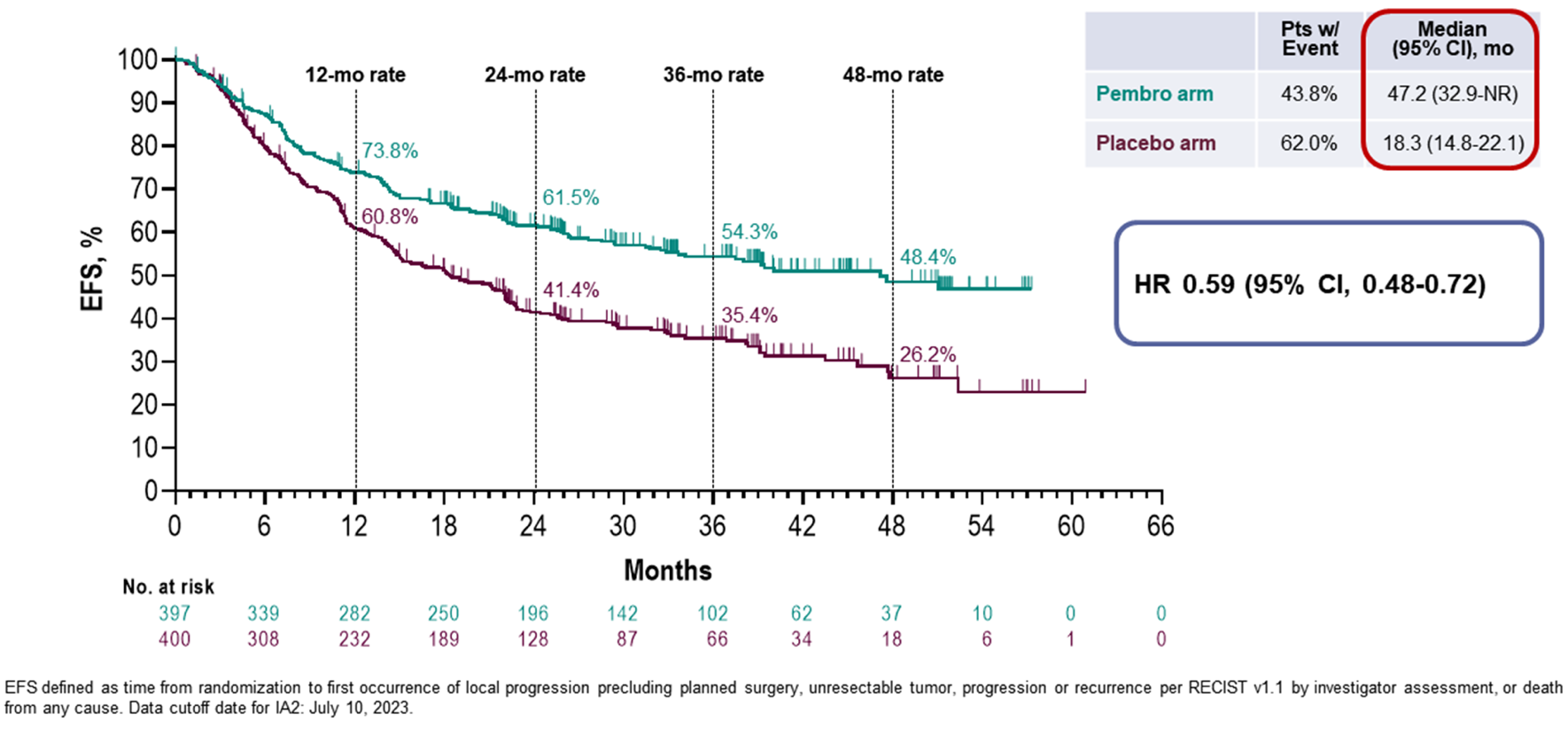 Median follow-up: 36.6 months (18.8-62.0)
Spicer JD, et al. ESMO 2023. Abstract LBA56.
Pembrolizumab Plus Chemotherapy Followed by Surgery and Adjuvant Pembrolizumab Improves Event-Free Survival (EFS)
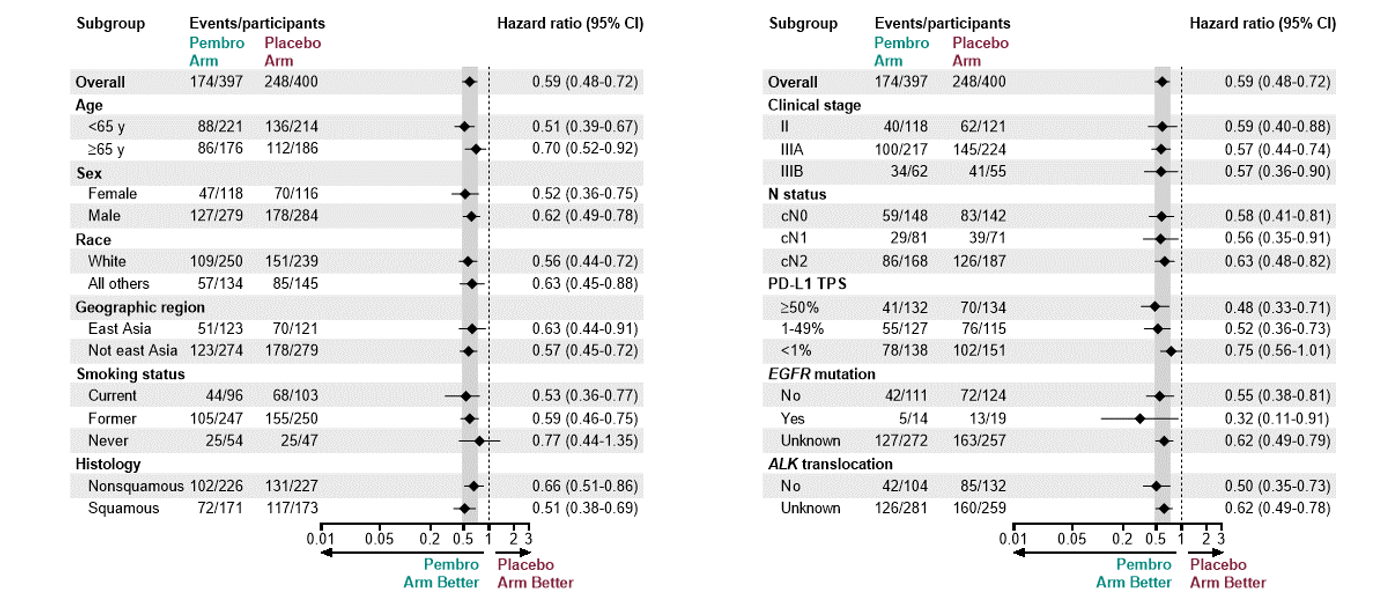 Per the prespecified analysis plan, subgroups with < 30 participants are excluded from the forest plot. Subgroups for stage IIIA and IIIB and pN status were post hoc; all other subgroups were prespecified. Data cufoff date for IA2: July 10,  2023. 
ALK, anaplastic lymphoma kinase; EGFR, epidermal growth factor receptor.
Spicer JD, et al. ESMO 2023. Abstract LBA56.
Clinical Benefit Apparent in Both Patients Who Do and Do Not Achieve a Pathologic Complete Response (pCR) to Therapy
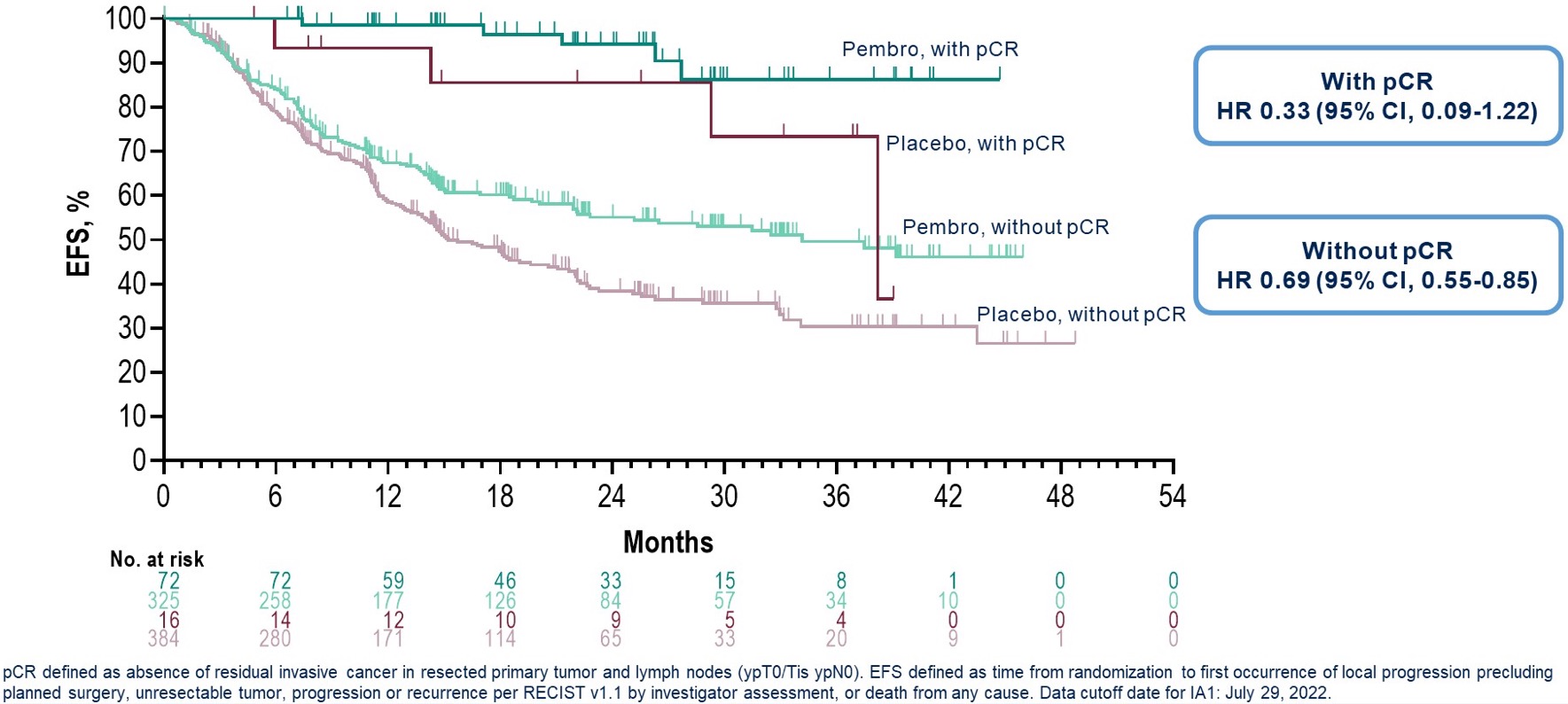 Wakelee H, et al. ASCO 2023. Abstract LBA100; Wakelee H, et al. N Engl J Med. 2023; 389:491-503.
Pembrolizumab plus chemotherapy followed by surgery and adjuvant pembrolizumab improves overall survival
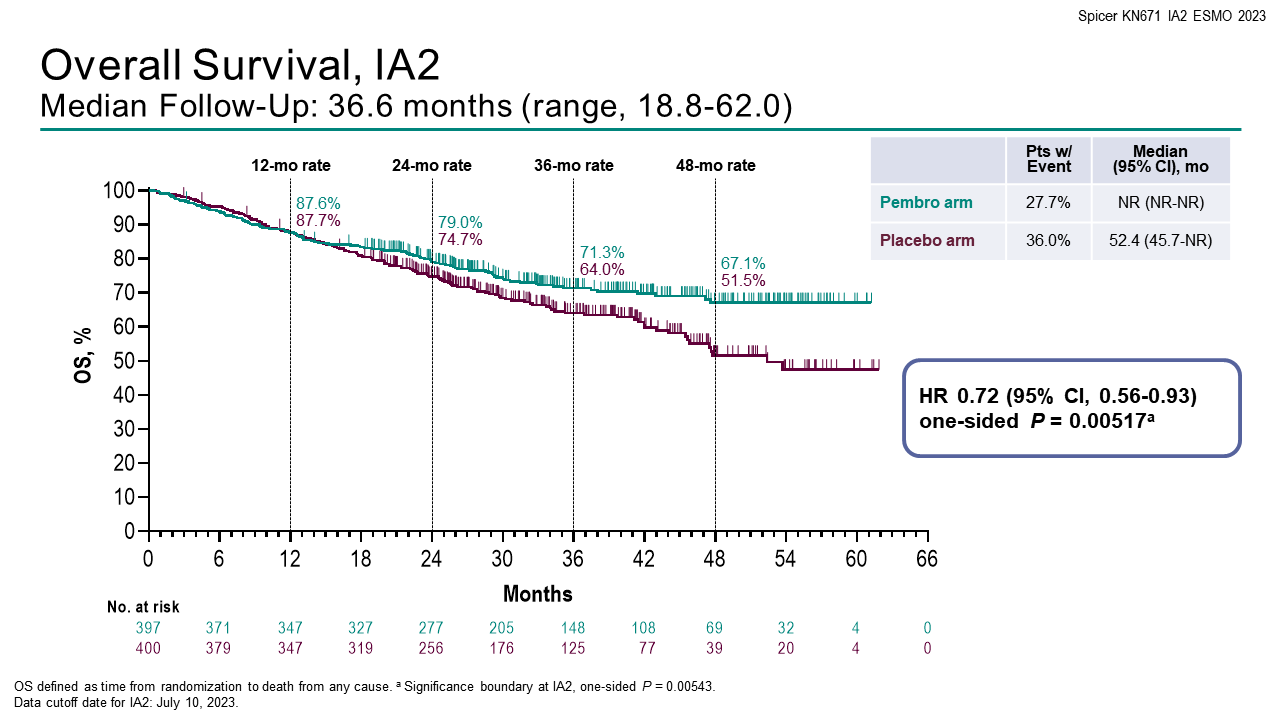 Median follow-up: 36.6 months (18.8-62.0)
Spicer JD, et al. ESMO 2023. Abstract LBA56.
Pembrolizumab plus chemotherapy followed by surgery and adjuvant pembrolizumab improves overall survival
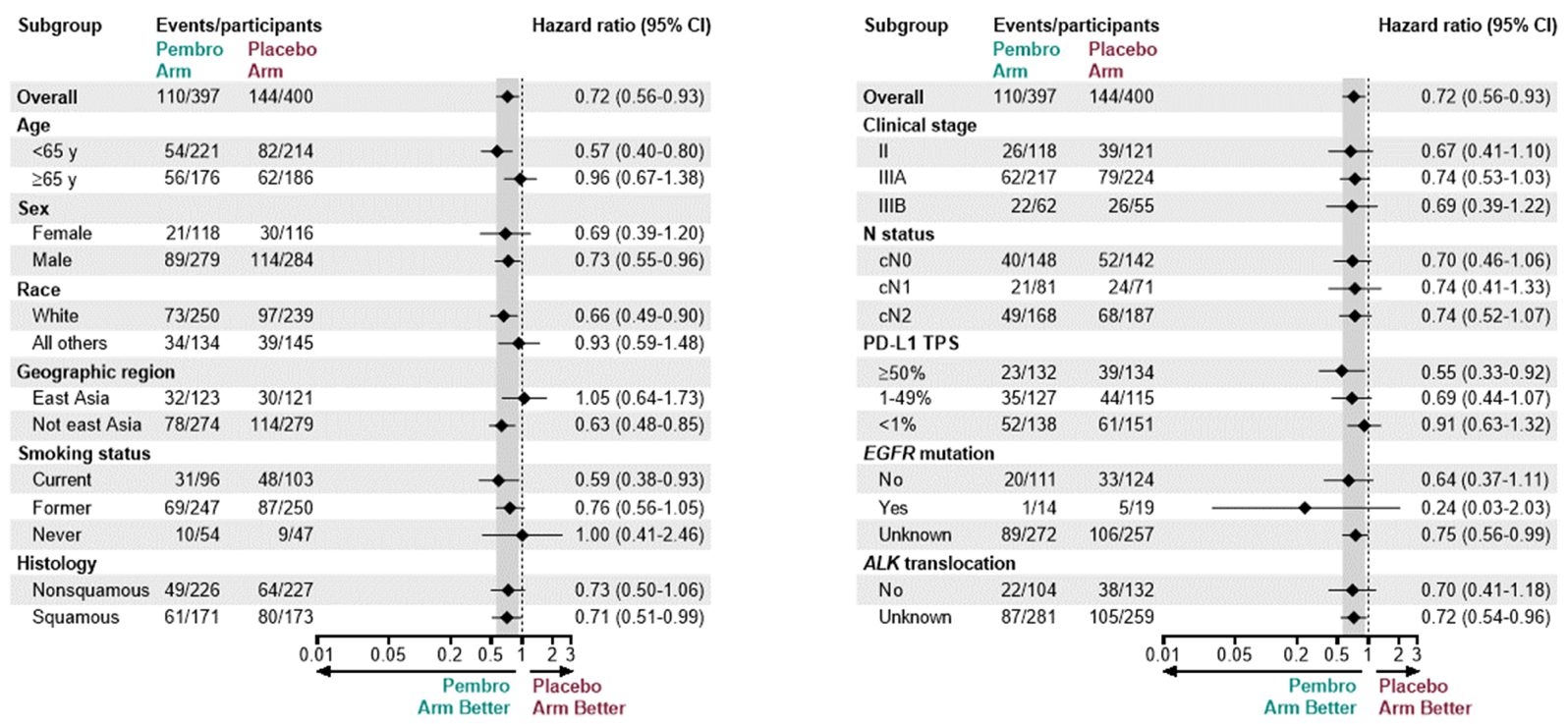 Spicer JD, et al. ESMO 2023. Abstract LBA56.
Phase III AEGEAN Trial
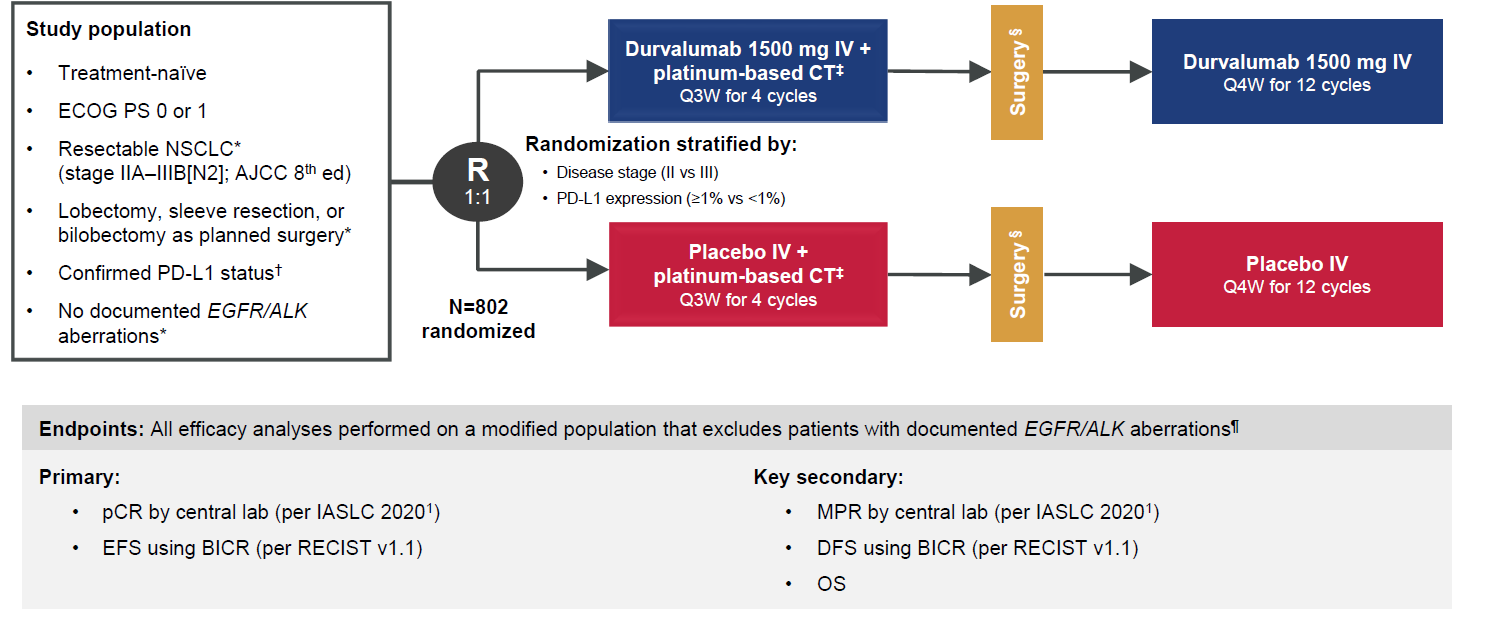 *The protocol was amended while enrollment was ongoing to exclude (1) patients with tumors classified as T4 for any reason other than size, (2) patients with planned pneumonectomies, and (3) patients with documented EGFR/ALK aberrations; †Ventana SP263 immunohistochemistry assay; ‡Choice of CT regimen determined by histology and at the investigator’s discretion. For non-squamous: cisplatin + pemetrexed or carboplatin + pemetrexed. For squamous: carboplatin + paclitaxel or cisplatin + gemcitabine (or carboplatin + gemcitabine for patients who have comorbidities or who are unable to tolerate cisplatin per the investigator’s judgment); §Post-operative radiotherapy (PORT) was permitted where indicated per local guidance; ¶All efficacy analyses reported in this presentation were performed on the mITT population, which includes all randomized patients who did not have documented EGFR/ALK aberrations. BICR, blinded independent central review; CT, chemotherapy; IASLC, International Association for the Study of Lung Cancer; mITT, modified intent-to-treat; PORT, post-operative radiotherapy; Q4W, once every 4 weeks.
Heymach JV, et al. AACR 2023. Abstract CT005; 1Travis WD, et al. J Thorac Oncol. 2020;15:709-40.
Durvalumab Plus Chemotherapy Followed by Surgery and Adjuvant Durvalumab Improves Event-Free Survival (EFS)
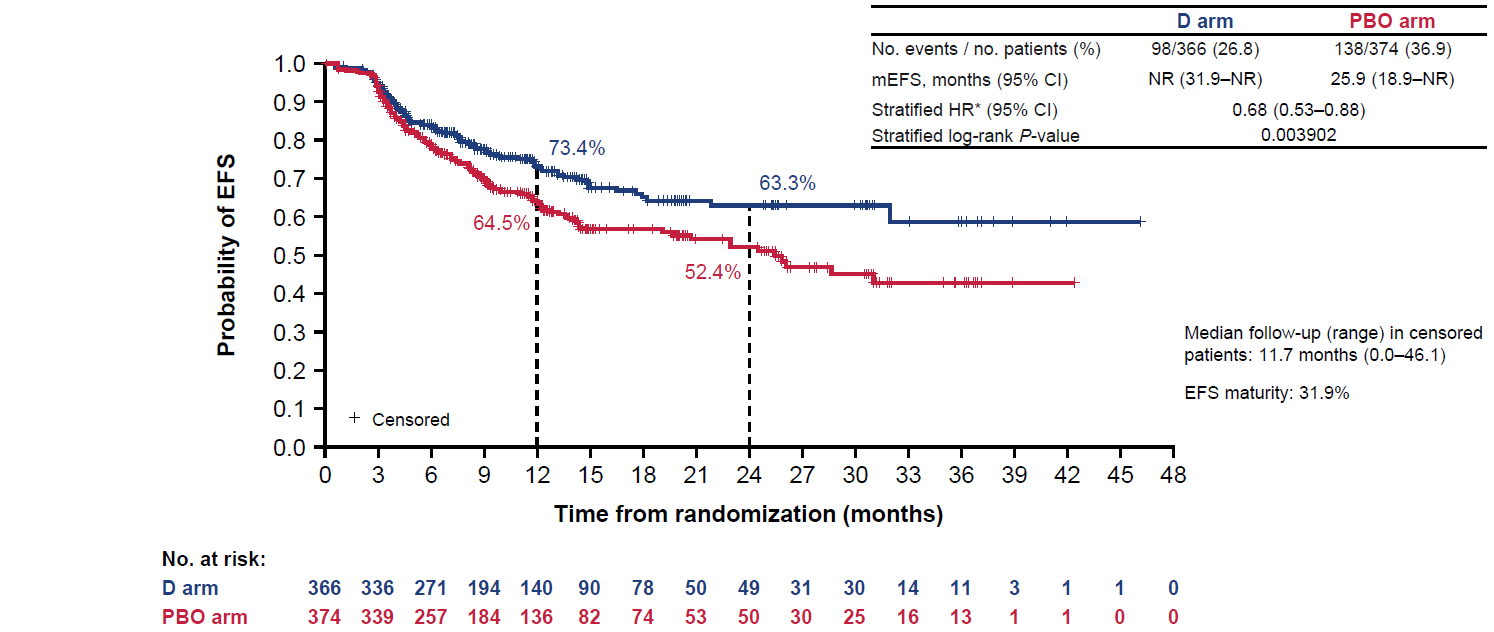 DCO = Nov 10, 2022. EFS is defined as time from randomization to the earliest of: (A) progressive disease (PD) that precludes surgery; (B) PD discovered and reported by the investigator upon attempting surgery that prevents completion of surgery; (C) local/distant recurrence using BICR per RECIST v1.1; or (D) death from any cause; *HR <1 favors the D arm versus the PBO arm. Median and landmark estimates calculated using the Kaplan-Meier method; HR calculated using a stratified Cox proportional hazards model; and P-value calculated using a stratified log rank test. Stratification factors: disease stage (II vs III) and PD-L1 expression status (<1% vs ≥1%). Significance boundary = 0.009899 (based on total 5% alpha), calculated using a Lan-DeMets alpha spending function with O’Brien Fleming boundary. 
DCO, data cutoff; D, durvalumab; mEFS, median EFS; NR, not reached; PBO, placebo; PD, progressive disease.
Heymach JV, et al. AACR 2023. Abstract CT005.
Durvalumab Plus Chemotherapy Followed by Surgery and Adjuvant Durvalumab Improves Event-Free Survival
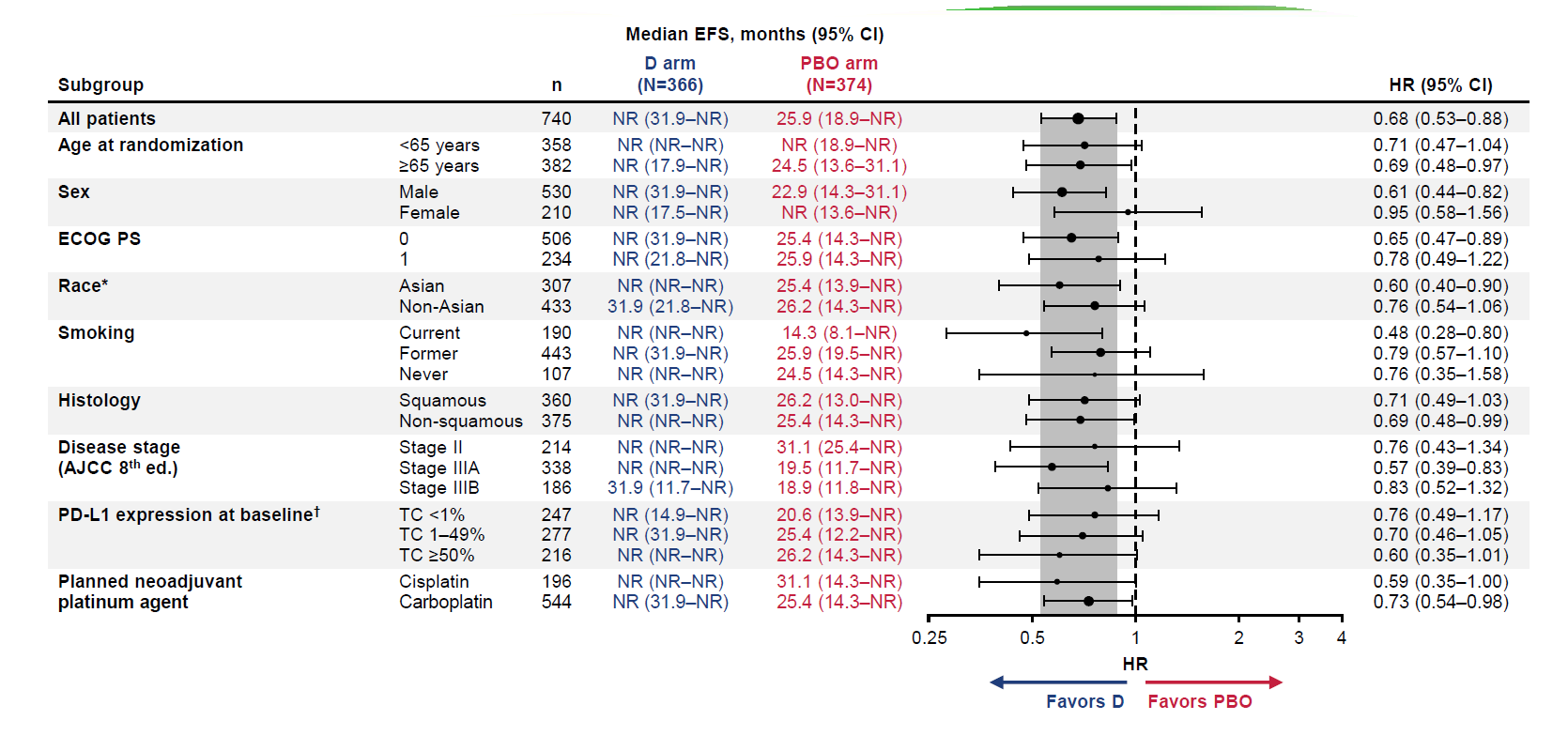 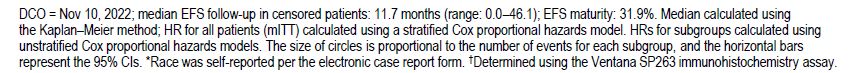 TC, tumor cells.
Heymach JV, et al. AACR 2023. Abstract CT005.
Phase III Neotorch Trial: Neotorch Study Design
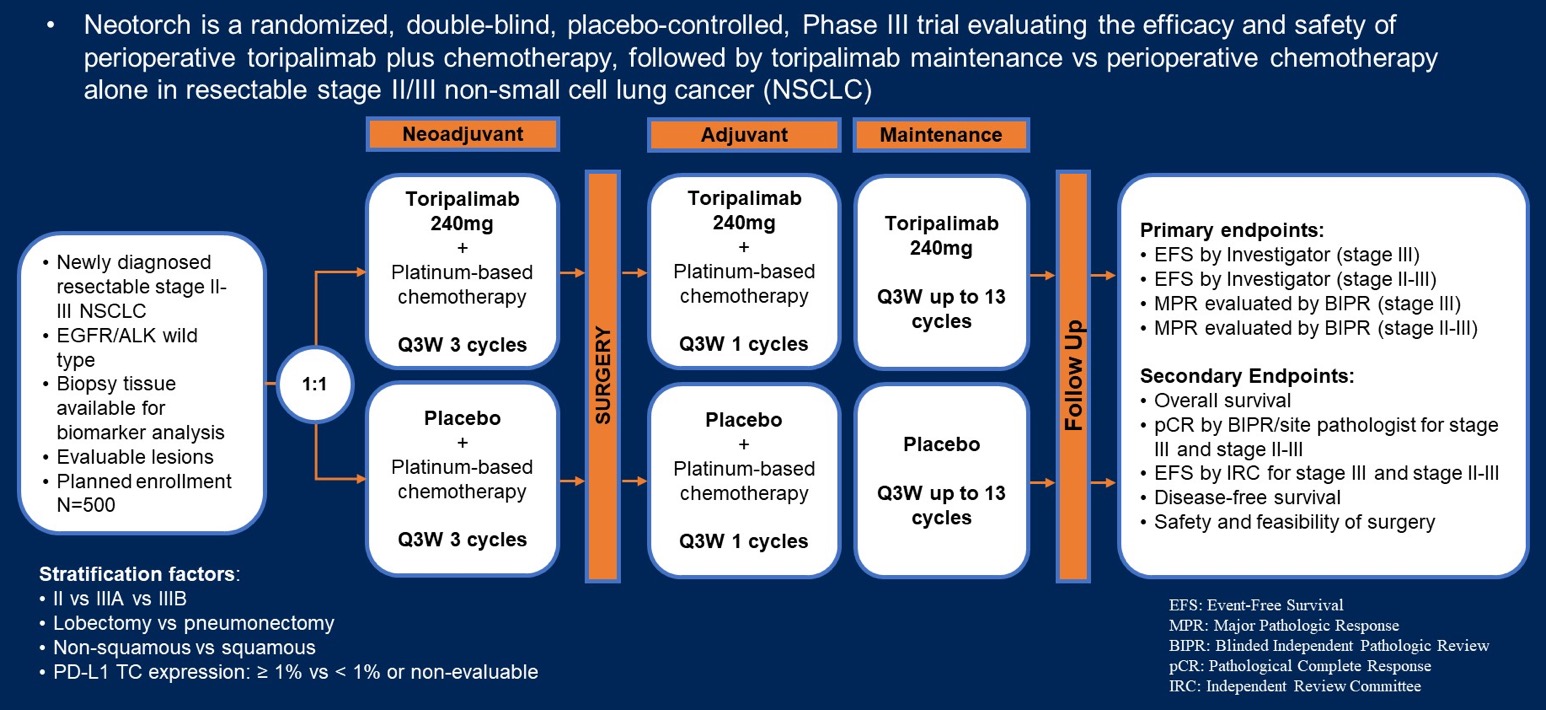 IRC, independent review committee.
Lu S, et al. ASCO 2023. Abstract 425126.
Toripalimab Plus Chemotherapy Followed by Surgery and Adjuvant Toripalimab Improves Event-Free Survival (EFS) in Stage III NSCLC
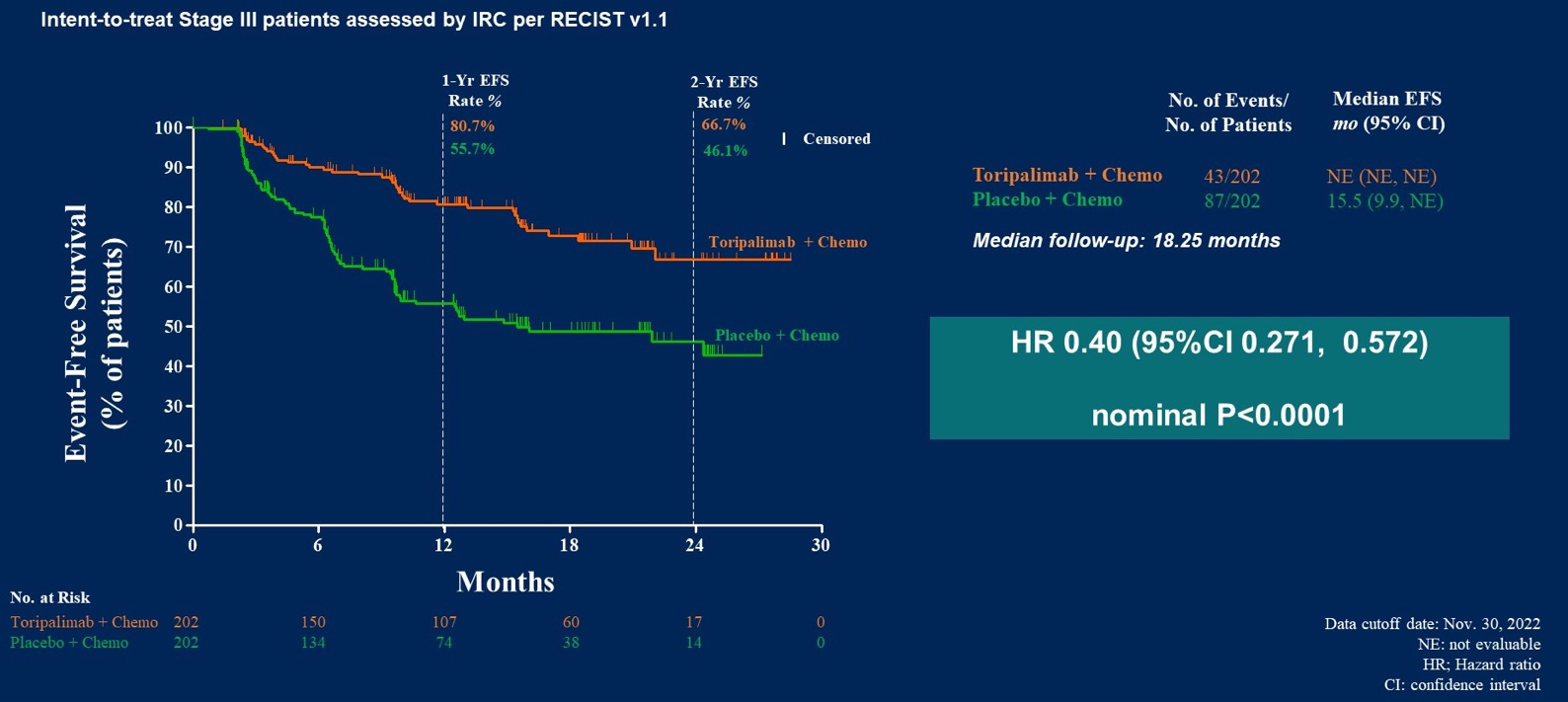 Data cutoff date: Nov 30, 2022.
Chemo, chemotherapy; NE, not evaluable.
Lu S, et al. ASCO 2023. Abstract 425126.
Toripalimab Plus Chemotherapy Followed by Surgery and Adjuvant Toripalimab Improves Event-Free Survival (EFS)
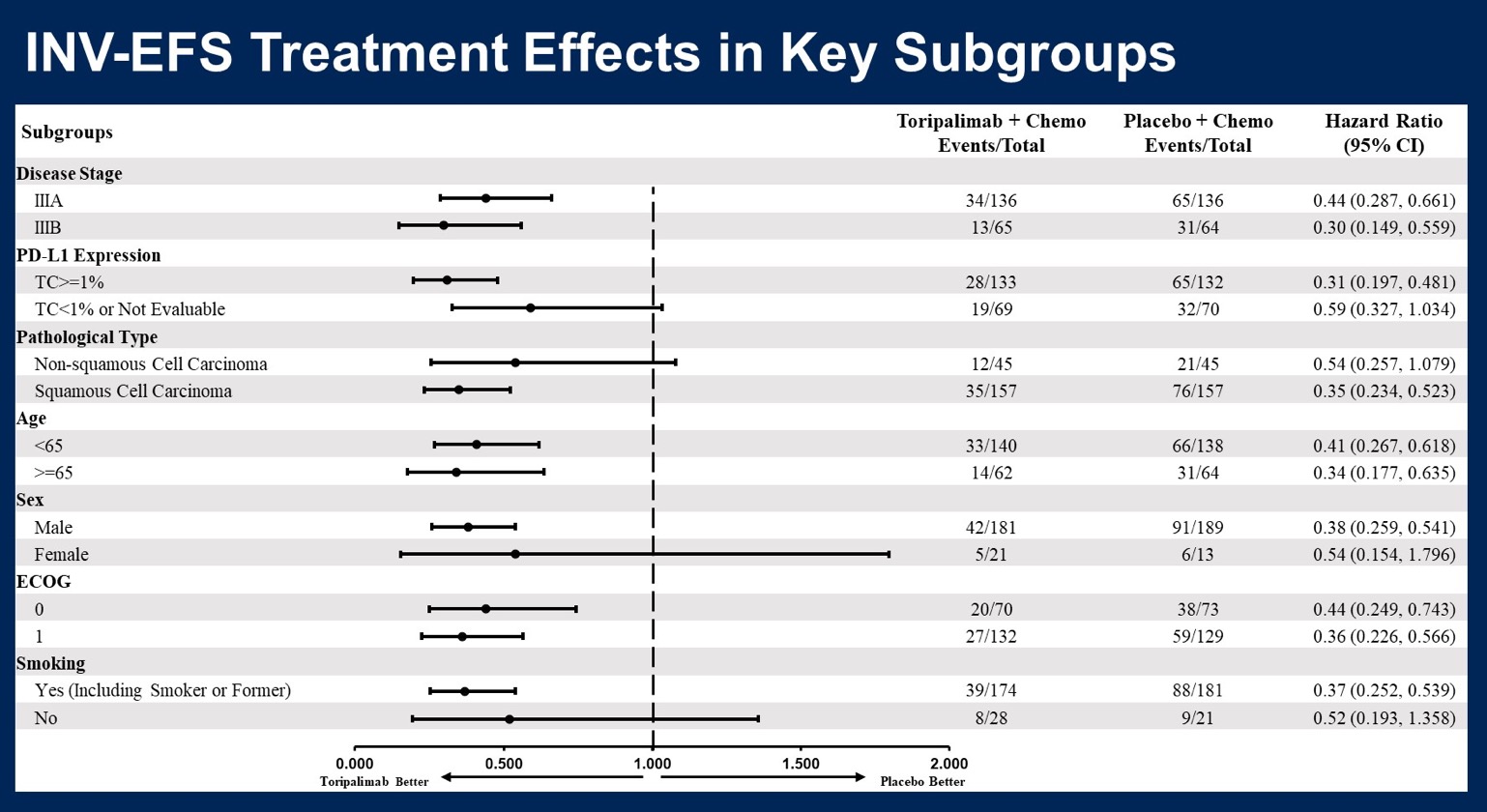 Lu S, et al. ASCO 2023. Abstract 425126.
Phase III CheckMate 77Ta Trial
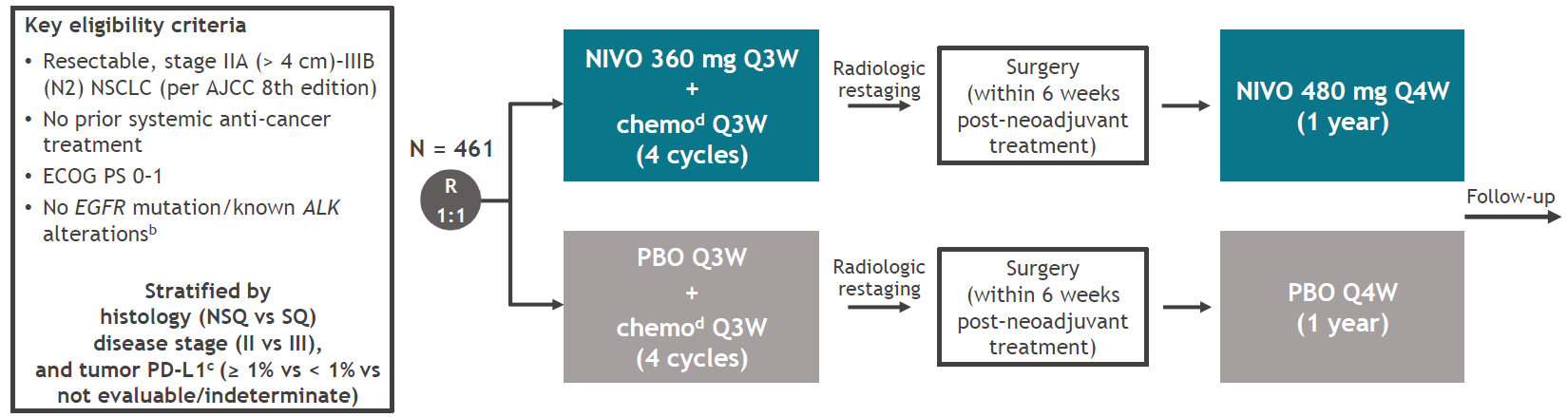 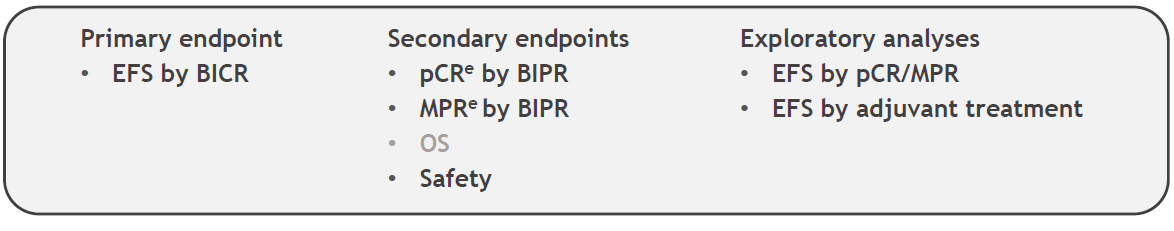 Database lock date: September 6,2023.
aNCT04025879; bEGFR testing was mandatory in all patients with NSQ histology. ALK testing was done in patients with a history of ALK alterations. EGFR/ALK testing done using US FDA/local health authority-approved assays; cDetermined by the PD-L1 IHC 28-8 pharmDx assay (Dako); dNSQ: cisplatin + pemetrexed, carboplatin + pemetrexed, or carboplatin + paclitaxel; SQ: cisplatin + docetaxel or carboplatin + paclitaxel; eAssessed per immune-related pathologic response criteria.
BIPR, blinded independent pathological review; NIVO, nivolumab.
Cascone T, et al. ESMO 2023. Abstract LBA1; Cottrell TR, et al. Ann Oncol. 2018;29:1853-60.
Nivolumab Plus Chemotherapy Followed by Surgery and Adjuvant Nivolumab Improves Event-Free Survival (EFS)a
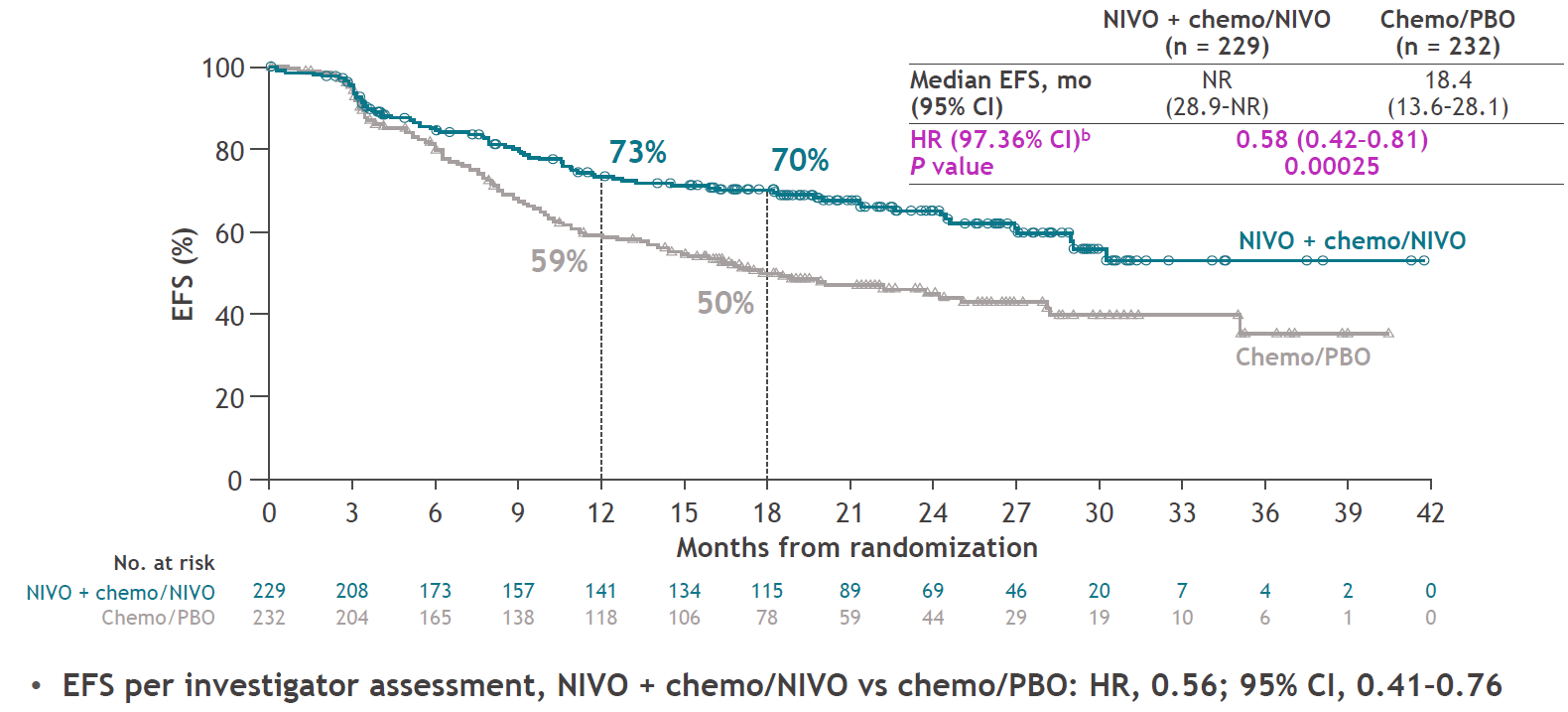 Median follow-up (range): 25.4 months (15.7-44.2).
aTime from randomization to any disease progression precluding surgery, abandoned surgery due to unresectability or disease progression, disease progression/recurrence after surgery, or death due to any cause. Patients who received subsequent therapy were censored at the last evaluable tumor assessment on or prior to the date of subsequent therapy; bUnstratified HR (95%CI), 0.59 (0.44-0.79).
CI, confidence interval; HR, hazard ratio.
Cascone T, et al. ESMO 2023. Abstract LBA1.
CheckMate 77T: EFS Analysis by Key Subgroups
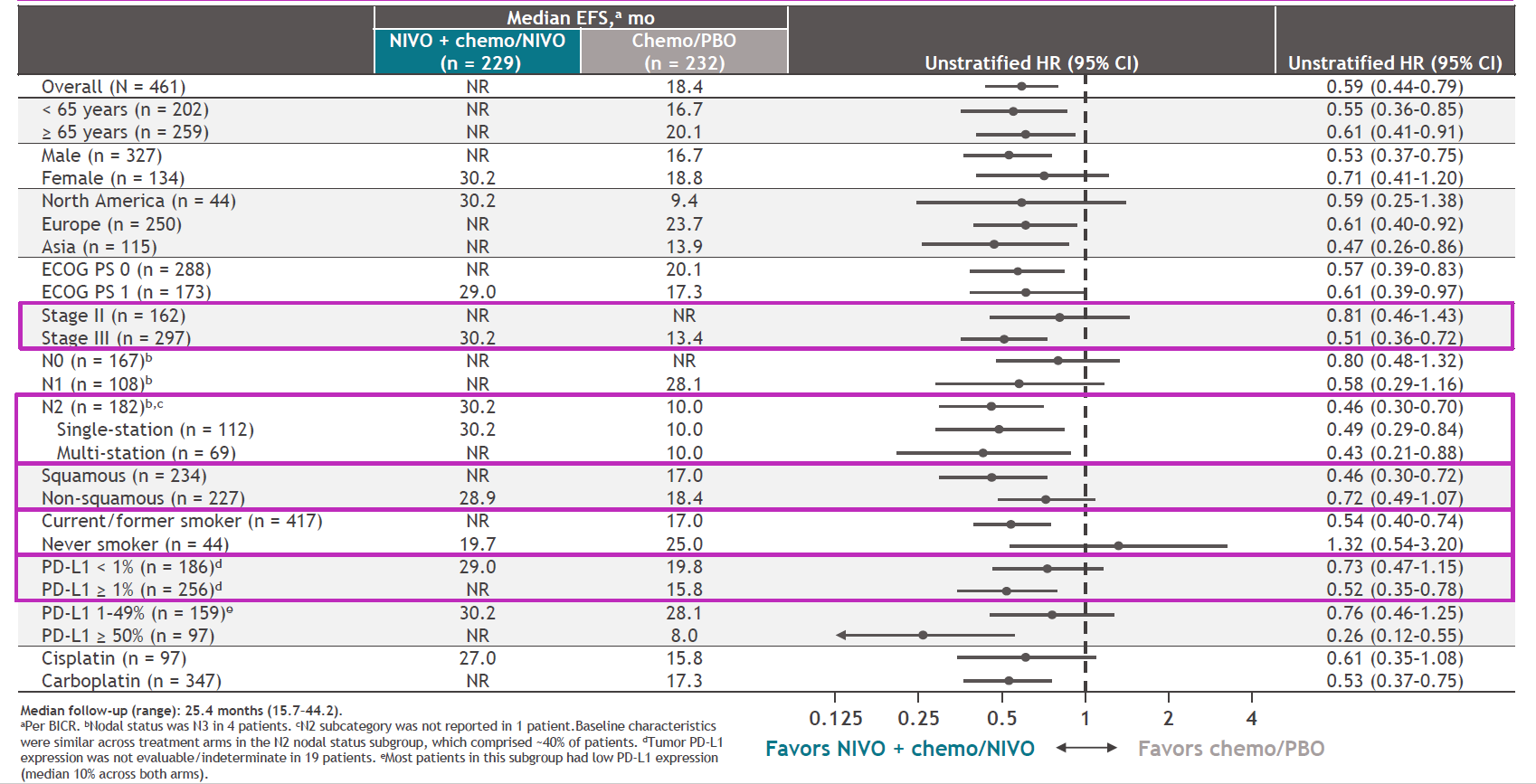 Median follow-up (range): 25.4 months (15.7-44.2).
aPer BICR; bNodal status was N3 in 4 patients; cN2 subcategory was not reported in 1 patient. Baseline characteristics were similar across treatment arms in the N2 nodal status subgroup, which comprised ~40% of patients; dTumor PD-L1 expression was not evaluable/indeterminate in 19 patients; eMost patients in this subgroup had low PD-L1 expression (median 10% across both arms).
Cascone T, et al. ESMO 2023. Abstract LBA1.
Clinical Benefit Apparent in Both Patients Who Do and Do Not Achieve a Pathologic Complete Response (pCR) to Therapy
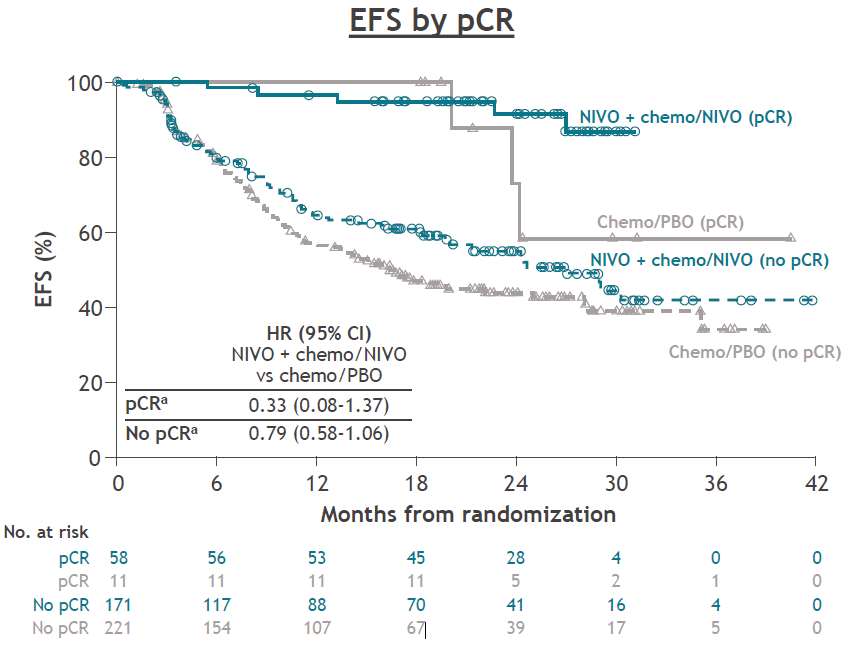 Median follow-up (range): 25.4 months (15.7-44.2).
aHR (95% CI), 0.14 (0.06-0.35) in patients with pCR versus those without in the NIVO + chemo/NIVO arm and 0.32 (0.10-1.00) in the chemo/PBO arm. NIVO +chemo/NIVO arm and 0.40 (0.20-0.78) in the chemo/PBO arm.
Cascone T, et al. ESMO 2023. Abstract LBA1.
Phase III Neoadjuvant/Perioperative Chemo-Immunotherapy Studies - Summary
#CheckMate 816 – AJCC 7th, AEGEAN/KEYNOTE-671 – AJCC 8th; *IHC per 28-8 in CheckMate 816, per SP263 in AEGEAN, per 22C3 in KEYNOTE-671; %subgroup from ASCO/NEJM 2023 publication; ^Neotorch data is for stage III subset. Adj, adjuvant durva, durvalumab; AE, adverse event; G, grade; ITT, intention-to treat; N/A, not applicable; neoadj, neoadjuvant; pembro, pembrolizumab; peri-op, perioperative; TBA, to be announced; tori, toripalimab.
1. Forde PM, et al. N Engl J Med. 2022; 2.Forde PM, et al. ELCC 2023. Abstract 840; 3. Wakelee H, et al. ASCO 2023. Abstract LBA100; 4. Wakelee H, et al. N Engl J Med. 2023;389:491-503; 5. Spicer JD, et al. ESMO 2023. Abstract LBA56; 6. Heymach JV, et al. AACR 2023. Abstract CT005; 7. Heymach JV, et al. N Engl J Med. 2023; 8. Cascone T, et al.  ESMO 2023. Abstract LBA1; 9. Lu S, et al. ASCO Plenary 2023. Abstract 425126.
How Do We Select Patients for a Neoadjuvant Approach Versus a Peri-Operative Approach?
Patient/disease specific factors
Disease histology (squamous vs adenocarcinoma)?
PD-L1 status?
Other molecular markers (KRAS, STK11, KEAP1, etc)?
Can we utilize a response-adaptive approach?
Pathologic response?
Minimal residual disease (MRD) assessment/monitoring?
What do we do for patients who experience recurrence on adjuvant therapy or experience no pathologic response to neoadjuvant therapy?
Add checkpoint (CTLA-4, TIGIT, etc.)?
Add antibody-drug conjugate?
Change chemotherapy backbone?
Utilize tumor to create patient-specific immune approach (vaccine, TIL, CAR-T)?
CAR-T, chimeric antigen receptor T-cell therapy; CTLA-4, cytotoxic T-lymphocyte-associated antigen 4; MRD, minimal residual disease; TIL, tumor-infiltrating lymphocytes; TIGIT, T-cell immunoreceptor with Ig and ITIM domains.
Lu S, et al. ASCO Plenary 2023. Abstract 425126.
Can PD-L1 Inform Decision-Making?
EFS sub-groups by PD-L1 status
CheckMate 8161
Unstratified HR
Unstratified HR (per BICR) (95% CI)
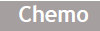 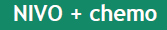 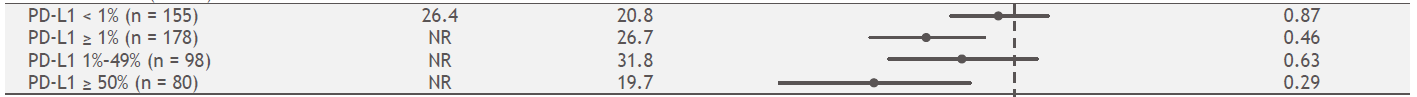 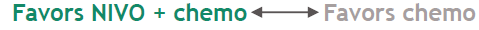 KEYNOTE-6712,3
HR
HR (95% CI)
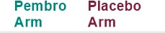 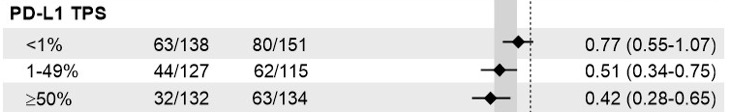 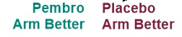 AEGEAN4
HR
HR (95% CI)
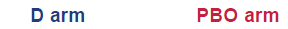 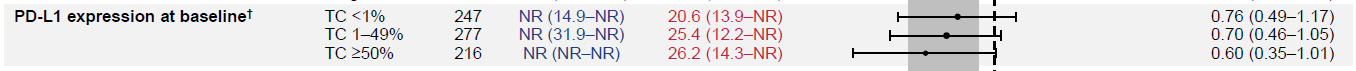 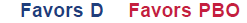 CheckMate 77T5
Unstratified HR (per BICR) (95% CI)
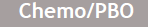 HR
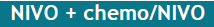 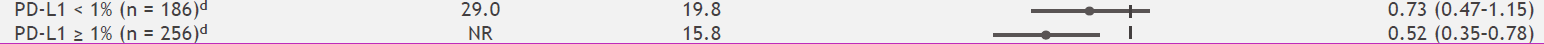 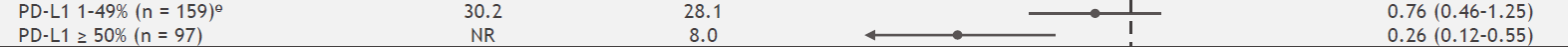 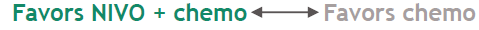 †Determined using the Ventana SP263 immunohistochemistry assay; d Tumor PD-L1 expression was not evaluable/indeterminate in 19 patients; e Most patients in this subgroup had low PD-L1 expression (median 10% across both arms).
1. Forde PM, et al. ELCC 2023. Abstract 840; 2. Wakelee H, et al. ASCO 2023. Abstract LBA100;  3. Wakelee H, et al. N Engl J Med. 2023;389:491-503; 4. Heymach JV, et al. AACR 2023. AbstractCT005; Cascone T, et al. ESMO 2023. Abstract LBA1.
Can Disease Histology Inform Decision-Making?
EFS sub-groups by histology
CheckMate 8161
Unstratified HR
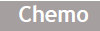 Unstratified HR (per BICR) (95% CI)
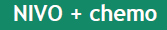 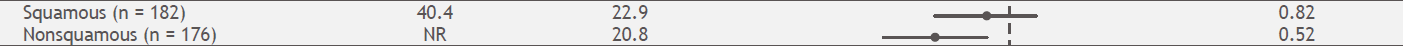 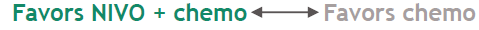 KEYNOTE-6712,3
HR
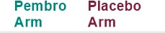 HR (95% CI)
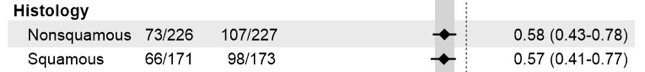 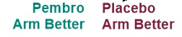 AEGEAN4
HR
HR (95% CI)
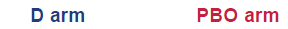 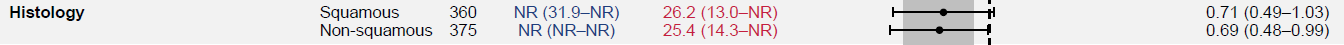 CheckMate 77T5
HR
Unstratified HR (per BICR) (95% CI)
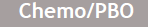 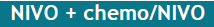 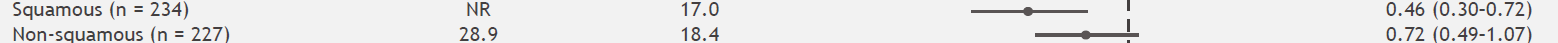 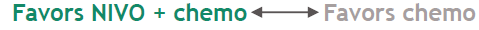 1. Forde PM, et al. ELCC 2023. Abstract 840; 2. Wakelee H, et al. ASCO 2023. Abstract LBA100;  3. Wakelee H, et al. N Engl J Med. 2023;389:491-503; 4. Heymach JV, et al. AACR 2023. AbstractCT005; Cascone T, et al. ESMO 2023. Abstract LBA1.
Case Example - Revisited
Mr. W is a 77-year-old male with history of COPD, type 2 diabetes, HTN and HLD who presents to you for a recommendation on management of locally advanced NSCLC. He had been following with pulmonology with yearly CT scans for a growing right upper lobe (RUL) lung nodule but was lost to follow-up during the COVID-19 pandemic and recently re-presented. Repeat CT imaging and PET/CT shows a 5.4 x 4.7cm FDG-avid RUL lung mass along with an enlarged right hilar and precarinal lymph node. Pathology from EBUS with bronchoscopic biopsy returns showing keratinizing squamous cell carcinoma of RUL lung mass, with right paratracheal and precarinal lymph nodes positive for NSCLC. A brain MRI is negative for intracranial metastases. The patient’s case is reviewed at multidisciplinary tumor board and is deemed as potentially resectable.

What is your recommended treatment approach for Mr. W?
Received 3 cycles of neoadjuvant nivo/carboplatin/pac chemotherapy followed by surgical resection. Pathology at resection showed 10% residual viable tumor in resection bed, as well as residual tumor in station 4R, 7 and 10R lymph nodes. NGS testing reveals PD-L1 50%, TMB 9 mut/Mb; TP53, PTEN, SMAD4.
Would you recommend any additional treatment at this time?
Proceeded with adjuvant pembrolizumab, which he continues at this time with excellent tolerability and no evidence of disease recurrence.
NGS, next-generation sequencing; pac, paclitaxel; TMB, tumor mutational burden.
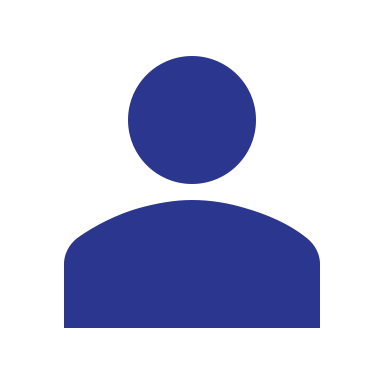 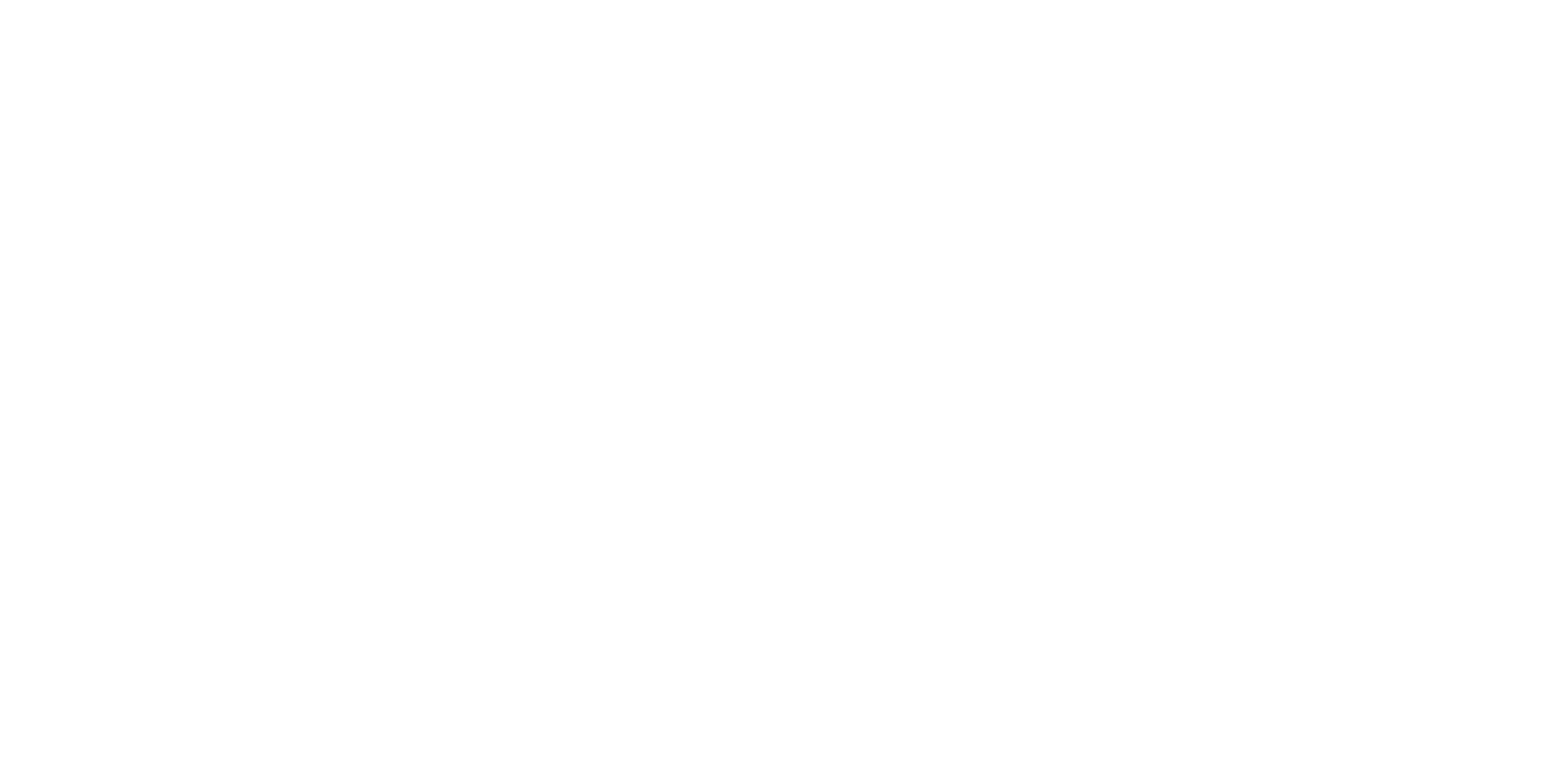 Looking for more resources on this topic?
CME/CE in minutes
Congress highlights
Late-breaking data
Quizzes
Webinars
In-person events
Slides & resources
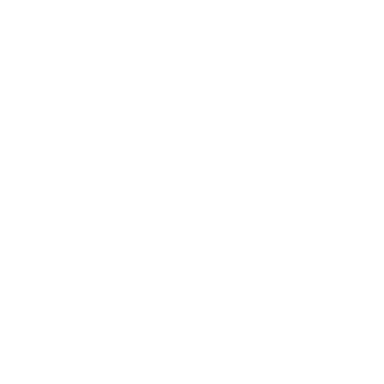 www.MedEdOTG.com